Third Party Administrator (TPA) OversightToni ClayCahill SwiftFTA Drug and Alcohol ProgramNational ConferenceMay 14, 2021
Speaker
Toni Clay – Cahill Swift, Boston, MA
2
So Many Things to Keep Track Of
A Compliant Program Takes Time
Multi-tasking is a common reality 
General Company Responsibilities
OSHA
Workman’s Comp
COVID State Reporting
FTA Drug and Alcohol Testing Program Responsibilities
New Hire Background Checks
Adding/Removing Employees to Random Testing Pool
Violations and Discipline
Etcetera, Etcetera, Etcetera
TPA
Is It The Right Choice?
Choose Wisely
Are they knowledgeable?
Remember: You are ultimately responsible

Do they provide the services you need?
Remember: It is important they understand the differences between FTA and FMCSA (or other agencies)

Do they provided the services the way you need them?
Remember: You choose what works best for you
TPA
What Can They Do For You?
What Help Do You Need?
8
Policy
Templates
Read over for compliance / Know what is in there
Alter to fit your company

Ensure FTA requirements are met
https://transit-safety.fta.dot.gov/DrugAndAlcohol/Tools/Checklist/PolicyReqsChecklist.doc

FTA also offers a free policy builder:  https://transit-safety.fta.dot.gov/drugandalcohol/tools/PolicyBuilder/CreatePolicy.aspx
Education/Training
May provide

Employee Drug Awareness Training
FTA has a free video: https://transit-safety.fta.dot.gov/DrugAndAlcohol/Tools/DrugAwarenessVideo/Default.aspx

Reasonable Suspicion Training
Refresher training is not required
60 minutes on drugs and the signs and symptoms
60 minutes on alcohol and the signs and symptoms
Collection Sites
Network of sites

Available during all hours of service
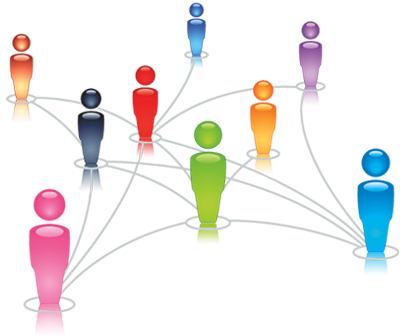 11
TPA
Other Services and Things to Watch Out For
Collection Sites
Collector/BAT qualifications – are they up-to-date?

Error Correction Training for a fatal flaw – ensure it is completed (documentation)

Correct steps being taken during collections – well trained staff

Site available when you need them – priority if needed for RS or PA testing
Laboratories
HHS Certified 
https://www.transportation.gov/odapc/certified-laboratory-list
Medical Review Officer (MRO)
Certified and Current
AAMRO or MROCC
Requalified every 5 years

Timely verifications

Immediate notice of positives/refusals
Keep An Eye On…
Delays in verifications – even negatives

Delays in notification of positives and refusals to test	
Employee may be scheduled to perform or still performing safety-sensitive functions
Substance Abuse Professional
Qualified

Maintain educational requirements
12 CEUs every 3 years

Compliant referral process
Provide at least 2 SAPs
Keep An Eye On…
Has the TPA verified:
SAP is still active
Credentials are up-to date

Follow-up plan meets requirements
Meets minimums
Gives timeframes and not specific dates for testing
On-Boarding Services
Pre-employment Testing
Negative result prior to safety-sensitive service
May automatically add to random testing pool

Background Services
Correct check for FTA (2 years, not 3)
Both 40.25 and 40.25(j)
Most missed audit question across the nation
Keep An Eye On…
Blanket previous employer requests

Requests for prior non-safety-sensitive work

No documentation maintained of request or lack of response
Roster Management
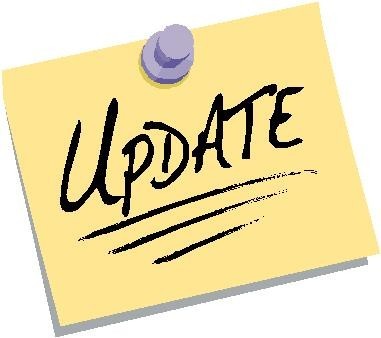 Keep it current


Updated prior to random selection or on a regular basis
Add new employees
Remove terminated employees
Employees on extended leave
You choose whether to remove or not
Keep An Eye On…
Delay in updates

Dilution of pool

Delays in testing
Predictable gaps at the beginning of the selection period

Requirement to complete testing before selection period ends
Random Testing
Unbiased

Choose timeframe
Monthly/Quarterly

Choose type of notification
Ensure in a timely manner

Meet testing rates
Keep An Eye On…
Excused selections NOT being made up
Mad dash to meet testing requirements at the end of the year

Batch Testing
Selections provided late and then required to be completed in condensed timeframe
Return-to-Duty & Follow-Up Testing
Set up testing schedule based on the SAP follow-up plan

Send testing notifications
You decide on the actual date of testing
Keep An Eye On…
Predictable testing

Missed follow-ups

Tests not directly observed
Forms
Background Request Forms
Testing Notifications
Ensure it states FTA
Best to document time of notification and time of arrival at testing site 
Box for observed (if required)
Post-Accident Determination
FTA thresholds
Able to document delays
Reasonable Suspicion Determination

	https://transit-safety.fta.dot.gov/DrugAndAlcohol/Tools/Default.aspx
In-House Determinations
Your Trained Staff, Not the TPA

Post-accident testing

Reasonable suspicion testing


FTA has free determination pocket cards
TPA
Oversight – Stay on Top of It
Oversight
Ask Questions
How long have they been in business?
What services do they provide?
Are they familiar with FTA regulations? How many other FTA clients do they have?
How many testing locations are in your area? Is there a location(s) available for off-hours testing?
Do they assist with providing required documentation?
Ensure the fees make sense for your company and the services you are receiving
Oversight
Ask for Documentation
Management Information System (MIS) – due 3/15
Random testing compliance – single pool/consortium
Lab statistics
Semi-annually
Sent to TPA or you directly
For your company only or multiple companies combined
Remember:
Should still receive a statement if less than 5 tests in 6 months
Statistics may show more positives than you had
Certificates for MRO
Oversight
Collection Site Review
Collectors up-to-date on qualifications
All BATs and collectors subscribe to ODAPC list-serve
EBT calibration logs
Limited access to testing area/privacy for breath test
Enclosure is secure
Do they know:
Shy bladder process
Procedures for a specimen with a temperature out of range
How/when to conduct a direct observation
Oversight
Review Paperwork – CCF/ATF
Ensure the correct agency
SSN/Employee ID used
CDL # could erroneously land your employee in the FMCSA Clearinghouse
All sections filled out correctly (not missing signatures, etc.)
Directly observed (checked if it was required)
No “shadowing”
Remarks if necessary
No written results if the EBT prints one
Yes/No for “15-Minute Wait” only checked if a confirmation test was required
TPA
A Checklist
Third Party Administration (TPA) ChecklistEnsure They Handle Things Correctly
A TPA may act as an intermediary in the transmission of any drug test results from the MRO. Non-negative results should be transmitted on the same day. 
	However, best practice is for the employer to also receive a call directly from the MRO upon 	verification of a non-negative results.

The TPA may not transmit alcohol results of 0.02 or greater from the BAT to the employer. These should be direct calls to the employer.

Section 40.345(a) states: "As a C/TPA or other service agent, you may act as an intermediary in the transmission of drug and alcohol testing information in the circumstances specified in this section only if the employer chooses to have you do so. Each employer makes the decision about whether to receive some or all of this information from you, acting as an intermediary, rather than directly from the service agent who originates the information (e.g., an MRO or BAT)."

Section 40.355 states: "As a service agent, you are subject to the following limitations concerning your activities in the DOT drug and alcohol testing program: (d) You must not act as an intermediary in the transmission of alcohol test results of 0.02 or higher from the STT or BAT to the DER."

	NOTE:  An alcohol verification sheet is not required. If your TPA provides these sheets, you must still receive and maintain the Employer Copy of the ATF.
35
TPA Checklist - continued
TPAs are NOT allowed to transmit the following information (Appendix F to Part 40, item 1):
Laboratory drug test results to the MRO
Medical information from MROs to employers
SAP reports to employers

TPAs are NOT allowed to:
Remove employees on behalf of the employer (i.e., act as the DER upon receipt of a non-negative result)

Verify your TPA’s method of ensuring confidentiality when transmitting test results.

Ensure the TPA’s compliance with record retention
How long to obtain records once requested? (Example: upcoming audit)
36
TPA Checklist - continued
Verify the TPA’s method for conducting random drug and alcohol selections.
Are alternates used?
Are copies of random selection lists and employee rosters maintained? For how long?
Does the TPA ensure the employer achieves the minimum annual random testing rates?

Section 655.71(3)(c) states: One year. Records of negative drug or alcohol test results.(c) Types of records. The following specific records must be maintained:(1) Records related to the collection process:(i) Collection logbooks, if used.(ii) Documents relating to the random selection process.

Does the TPA assist with preparing the annual MIS?
If so, you as the employer must still certify the results and ensure its accuracy

Ensure the TPA does not impose any conditions or requirements that are not authorized by DOT regulations.
Example: Additional non-federal testing for employees in the return-to-duty program.
37
REMEMBER

You are paying for the services…

They work for YOU
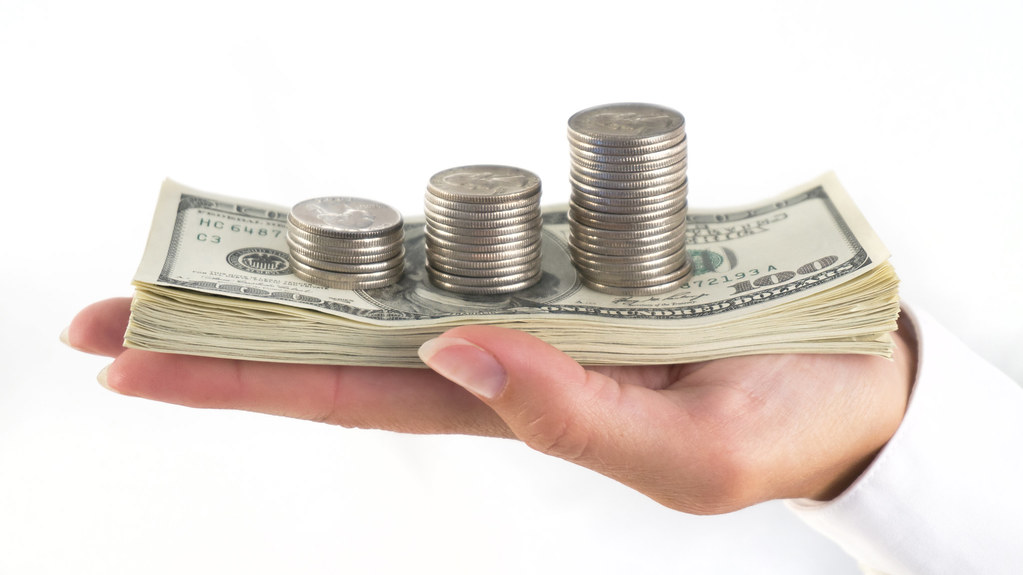 38
Questions?